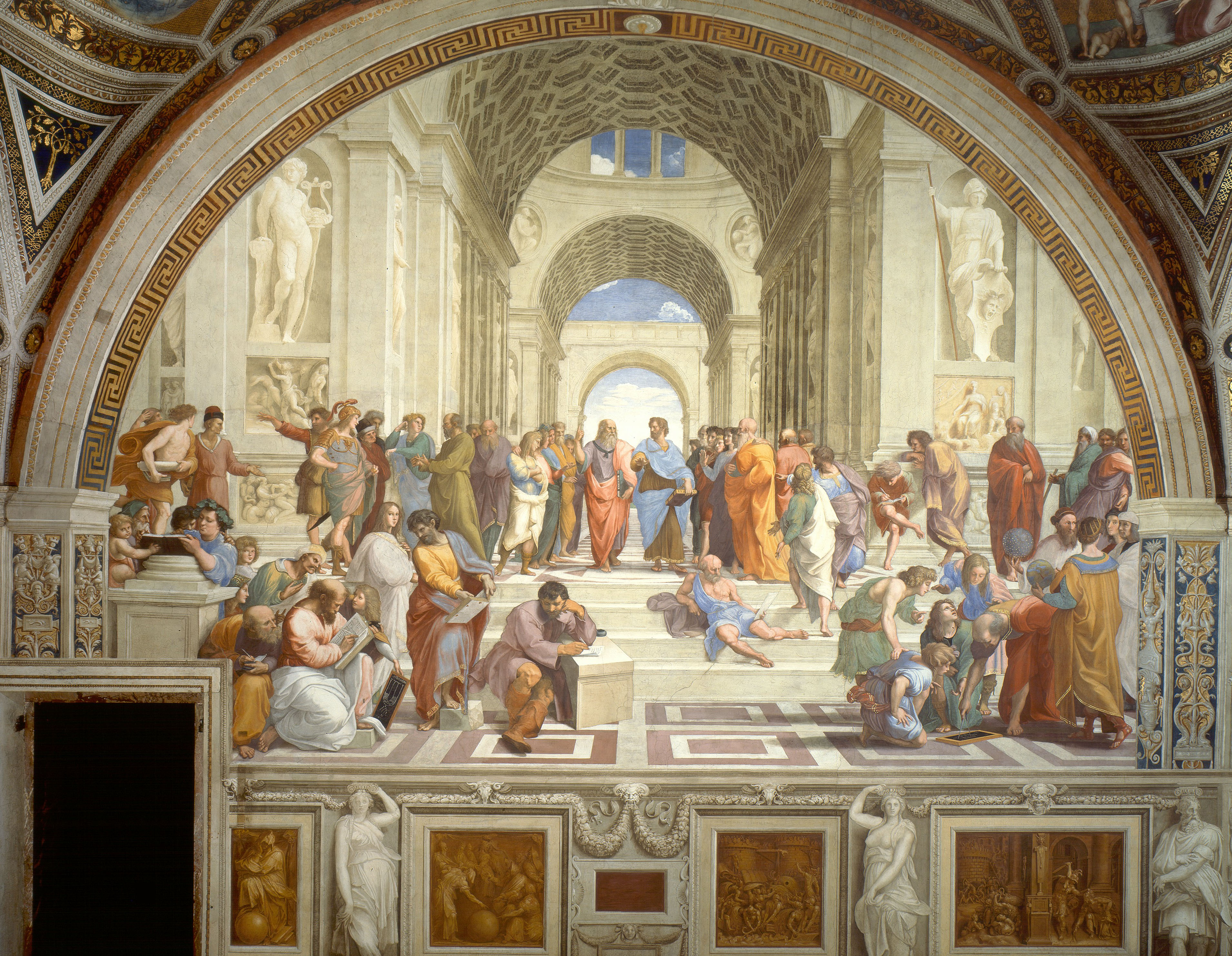 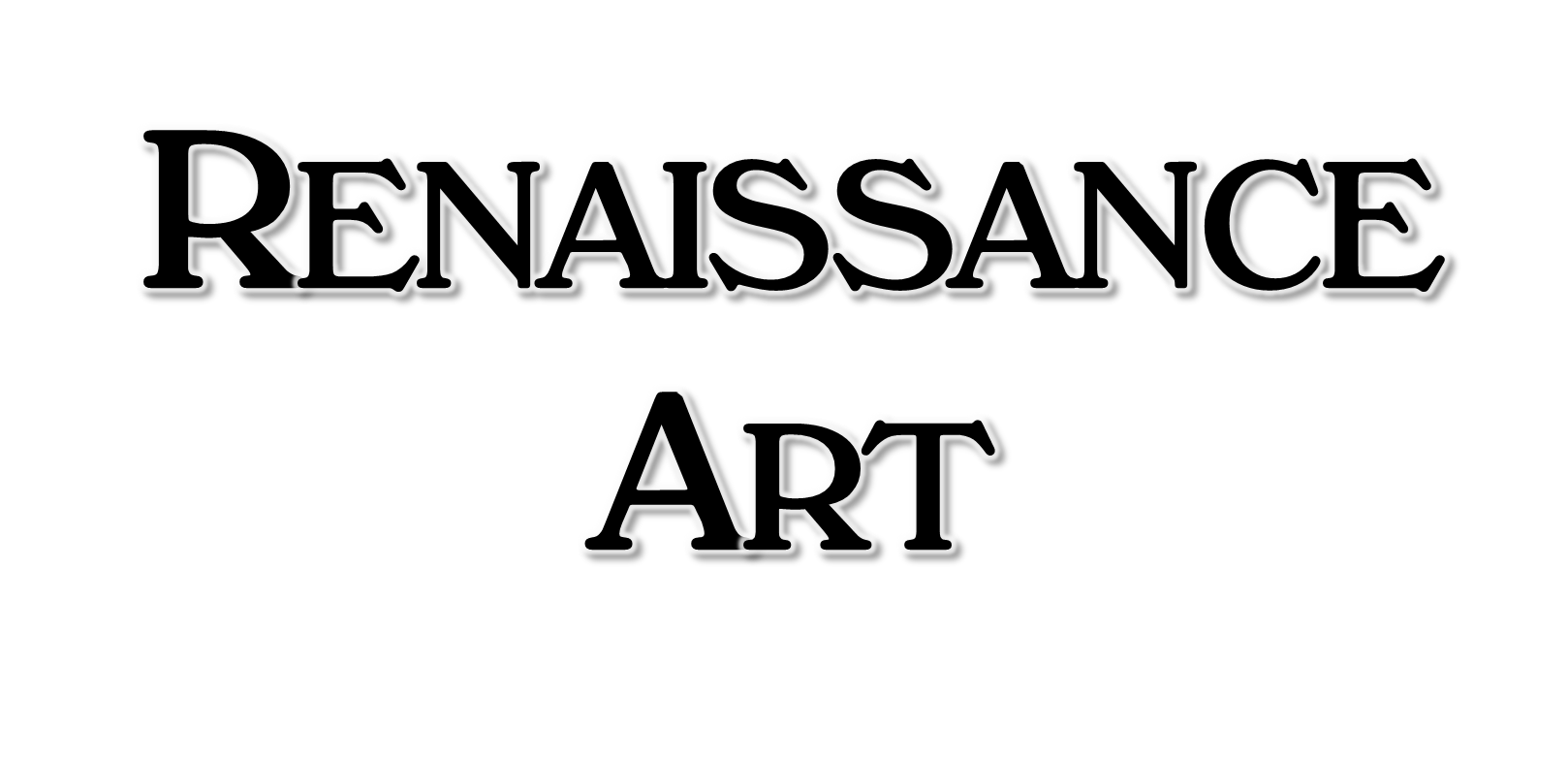 The Rebirth of Classicism
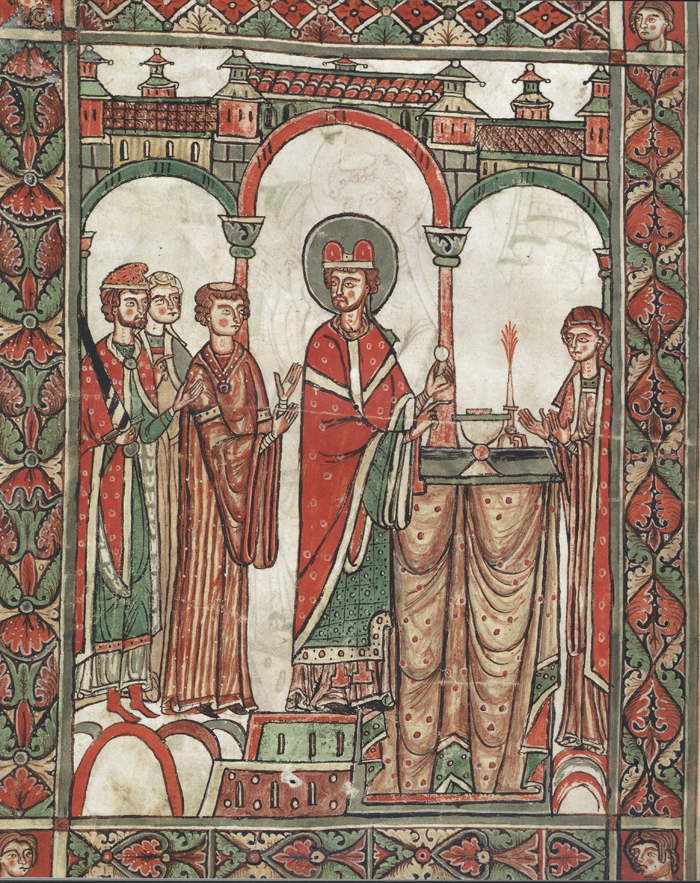 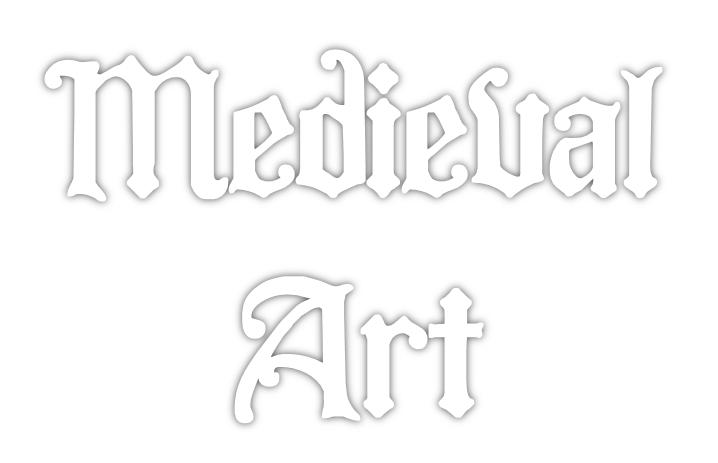 Western Europe
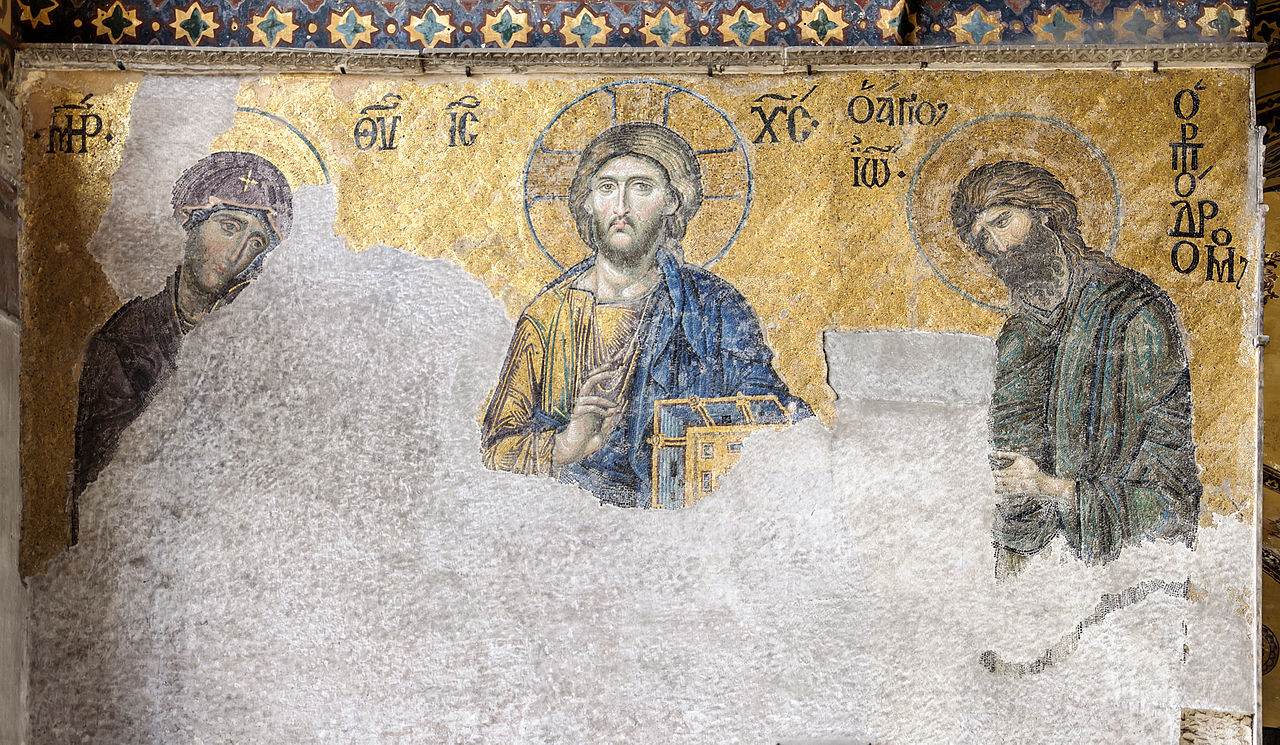 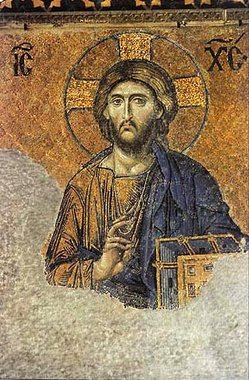 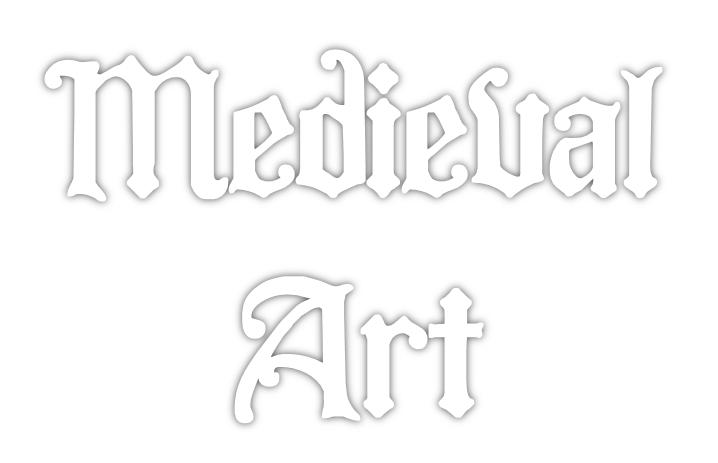 EasternEurope
Deësis Mosaic (Hagia Sophia)
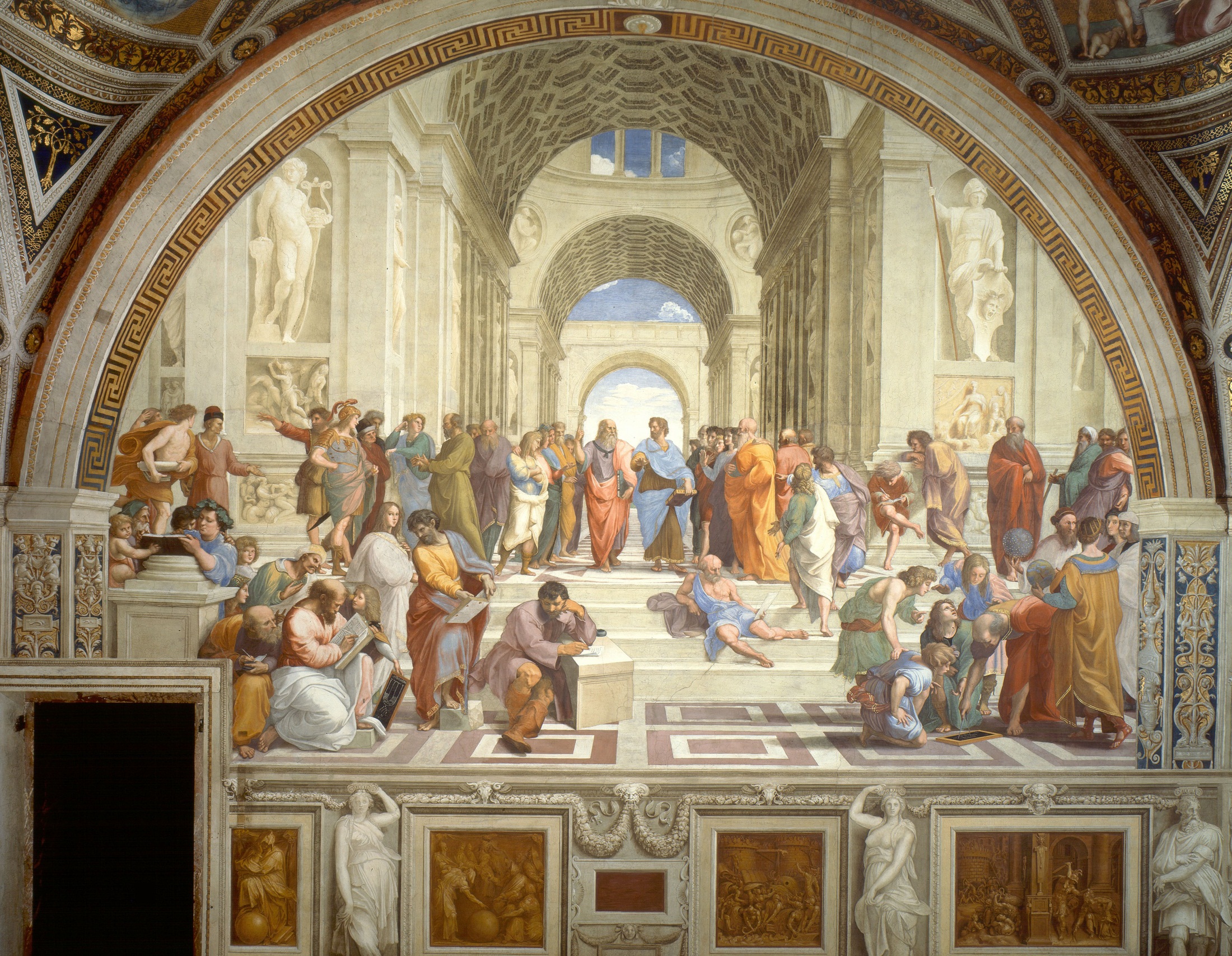 Raphael, The School of Athens (1511)
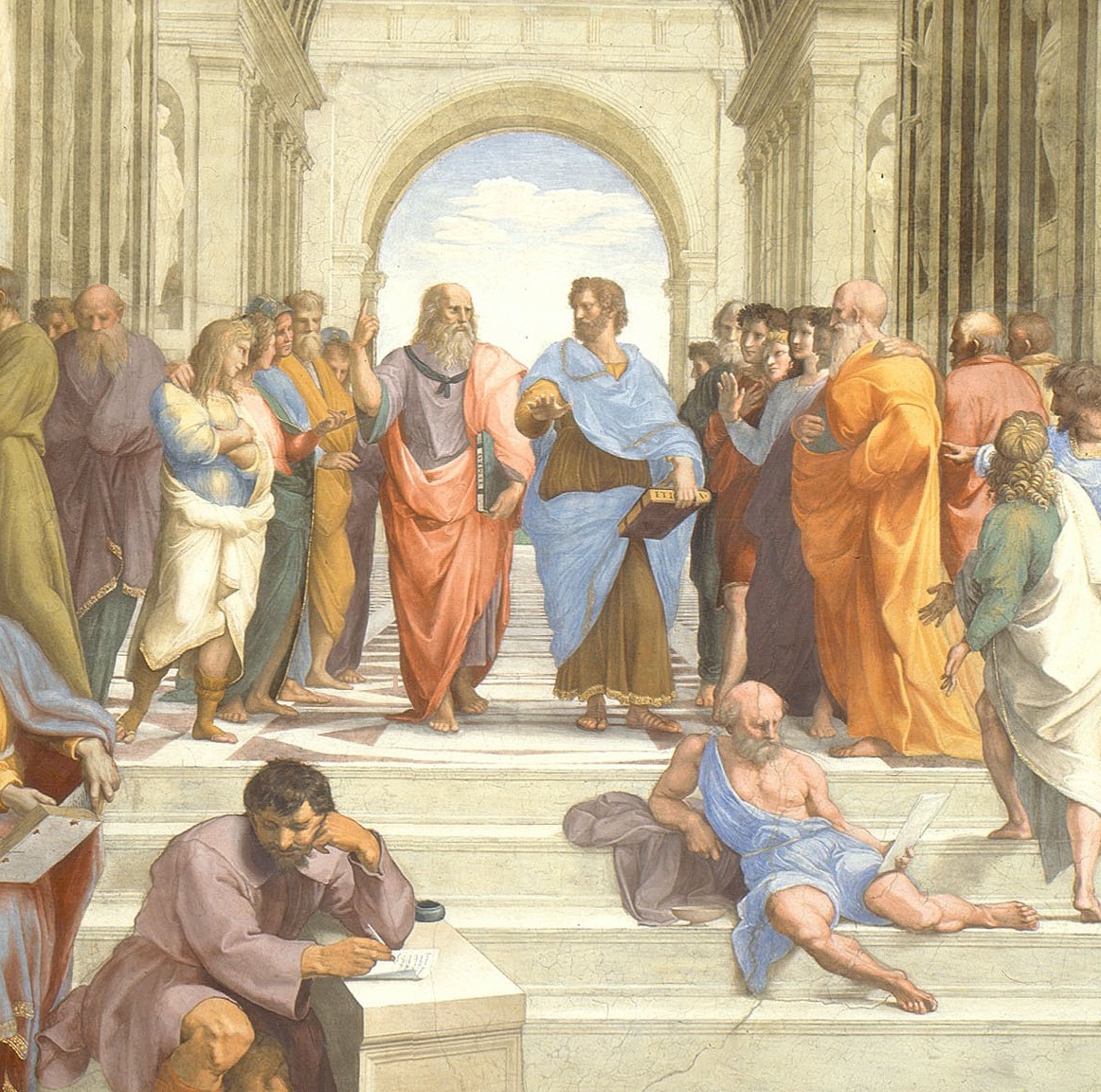 Characteristics of Renaissance Art
Vivid, Bright Colors
Perspective
Depth, Realism
Balance
Classical Themes
Greek, Roman, & Biblical figures predominate
The Masters
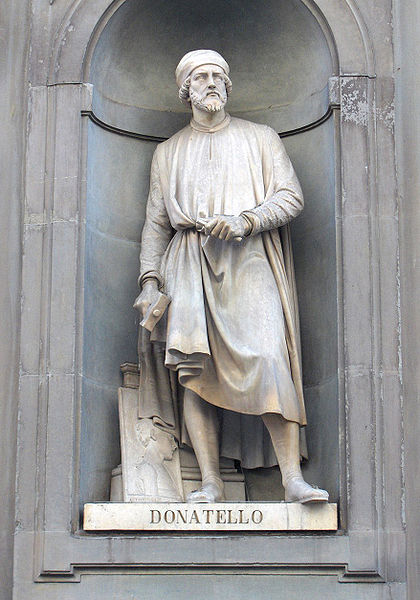 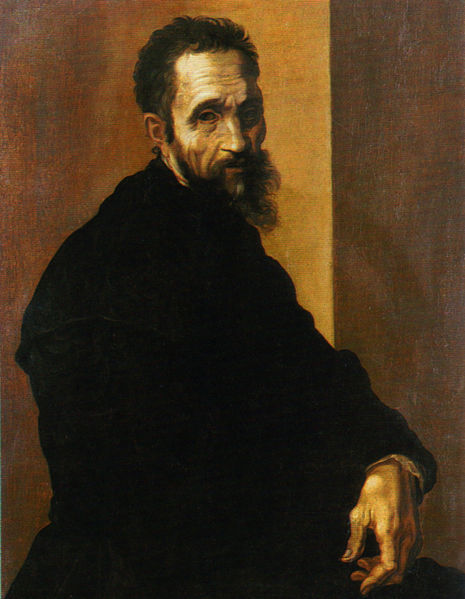 of the Italian Renaissance
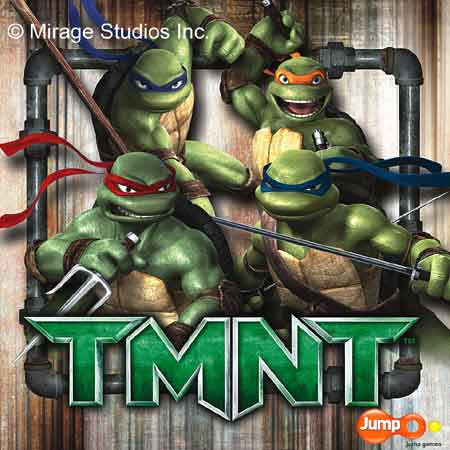 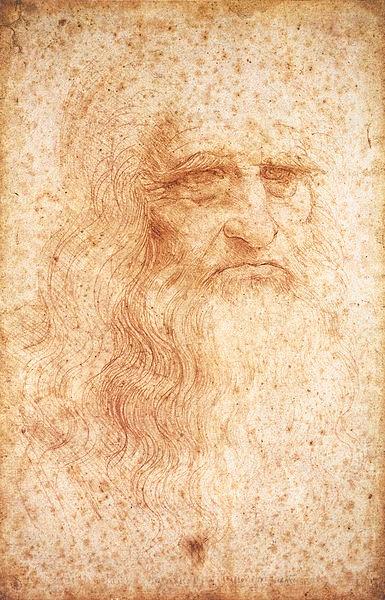 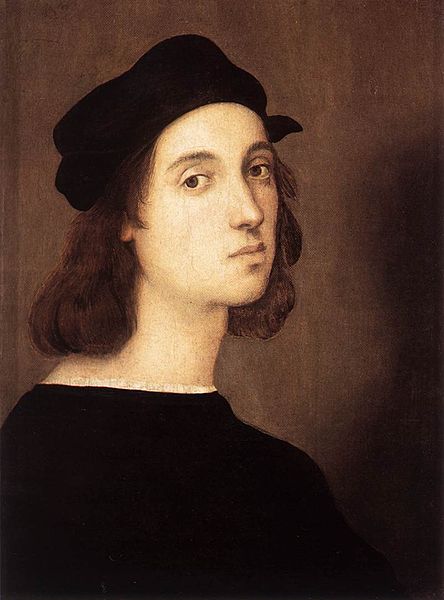 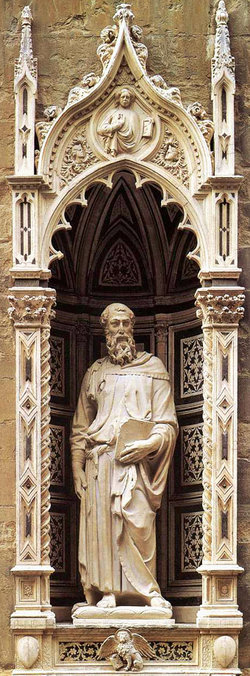 Donatello, St. Mark (1413)
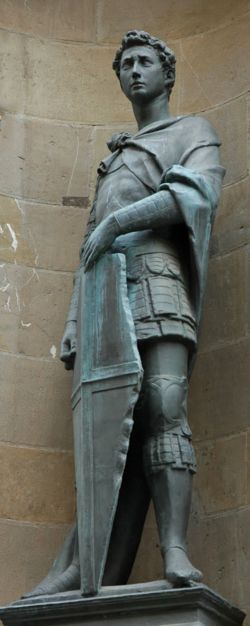 Donatello, St. George (1417)
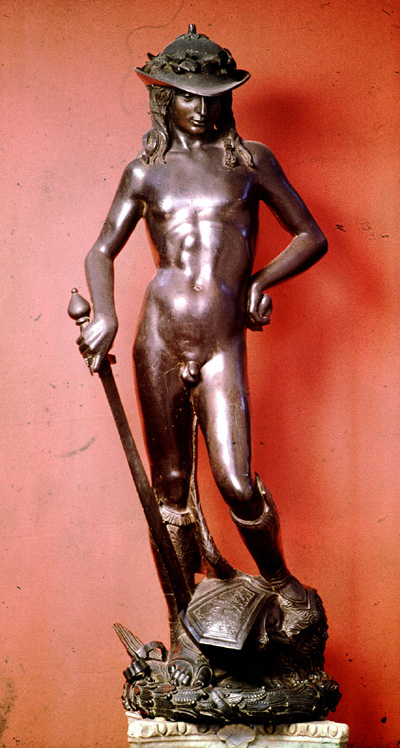 Donatello’s David was the first free-standing nude statue since the classical period.
Donatello, David (1430)
Compare to Michelangelo’s David
Note the use of chiaroscuro.
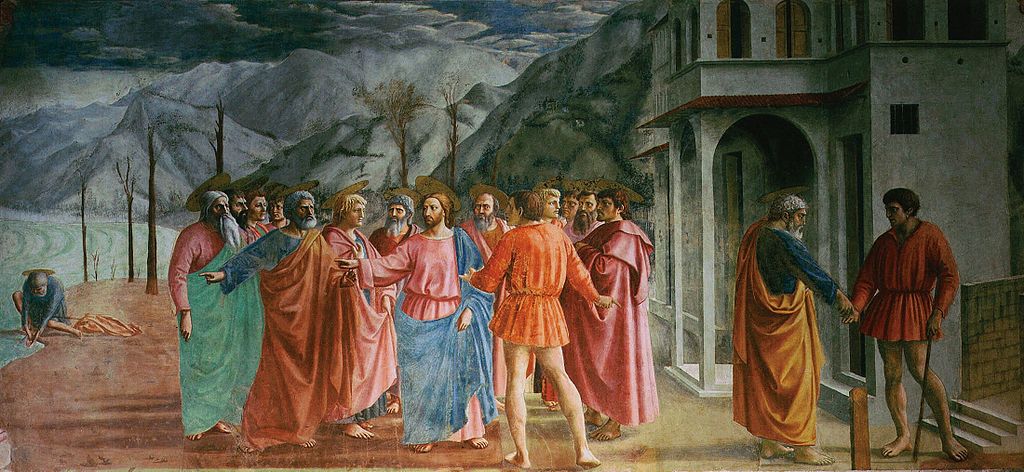 Masaccio, The Tribute Money (c. 1420)
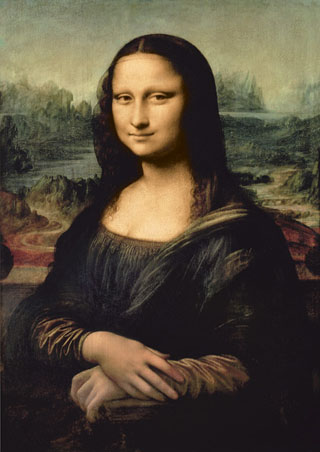 Leonardo da Vinci, Mona Lisa (c. 1503-1519)
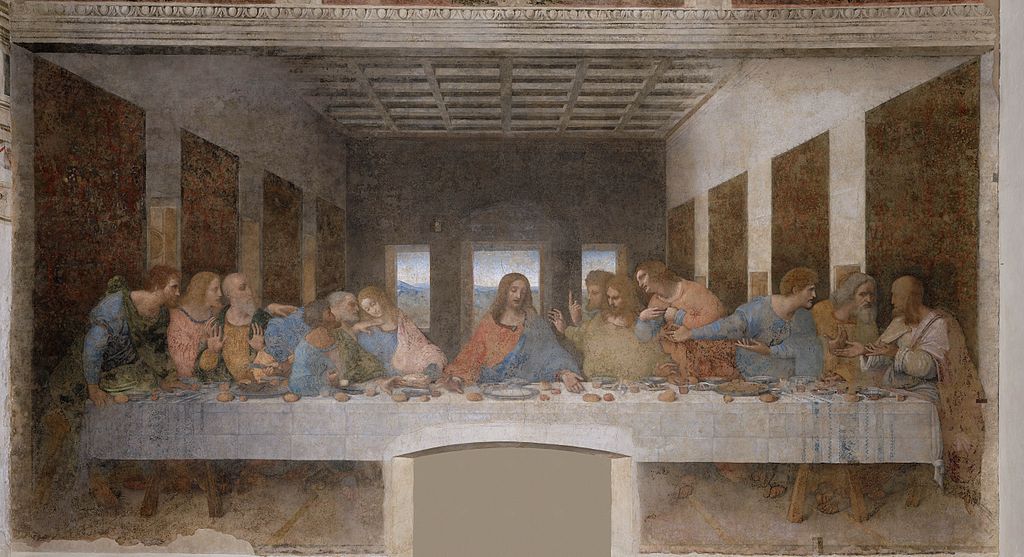 Leonardo da Vinci, The Last Supper (1498)
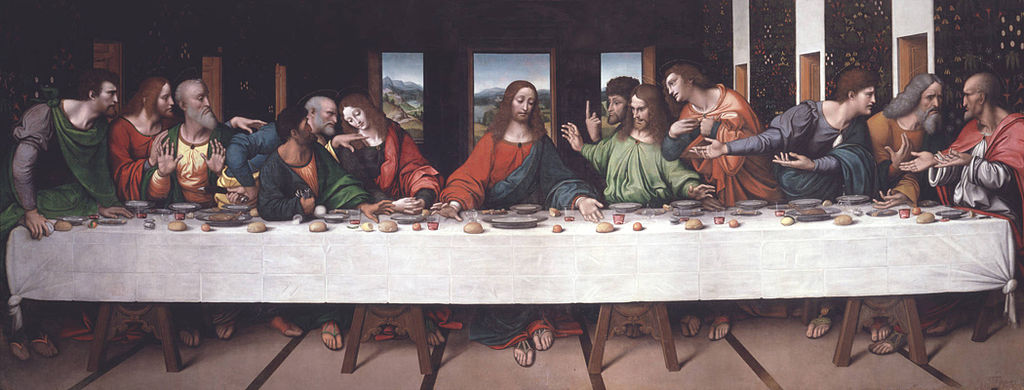 Giampietrino, The Last Supper (c. 1520)
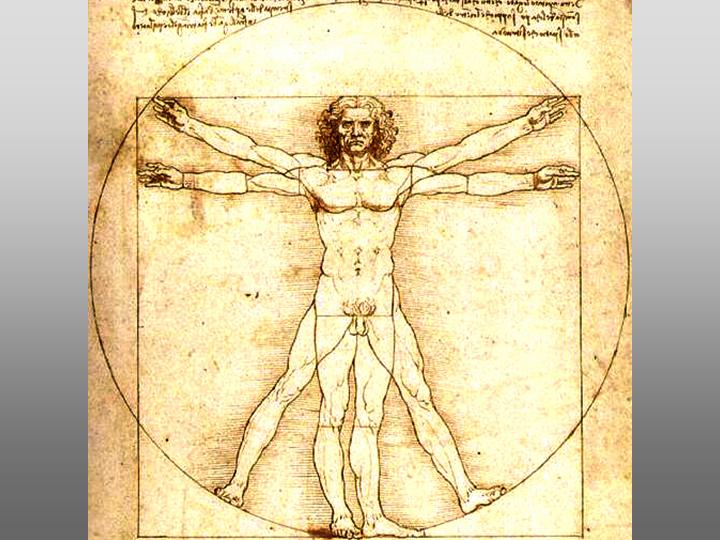 Leonardo Da Vinci, Vitruvian Man (1487)
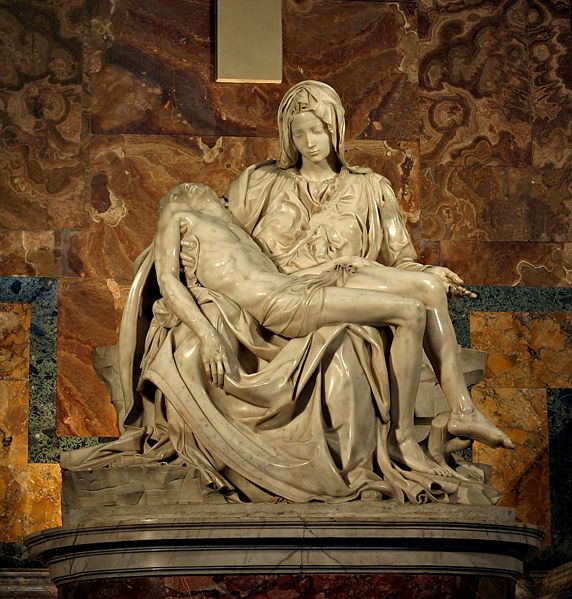 Michelangelo, Pieta (1499)
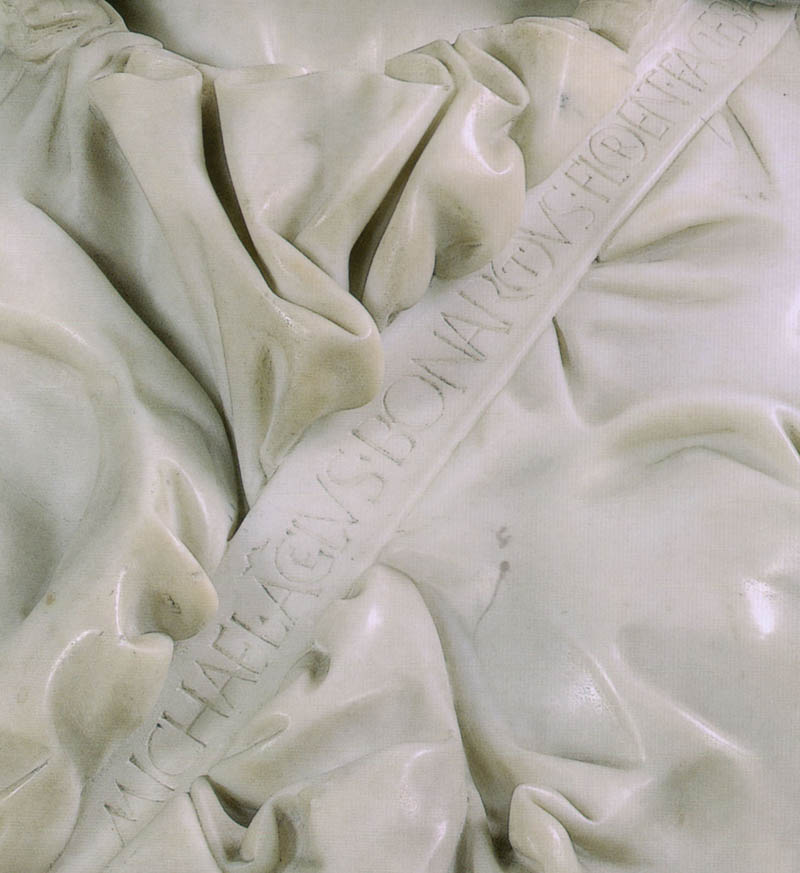 The Pride of the Artist
Michael. Agelus. Bonarotus Florent Faciebat
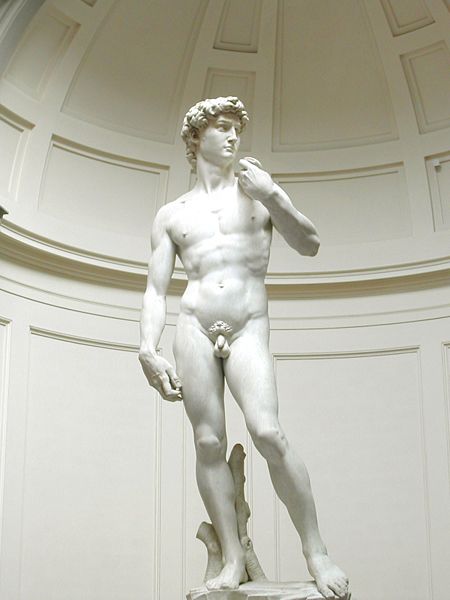 Note David’s contrapposto stance, a common feature of Greco-Roman sculpture
Michelangelo, David (1504)
Compare to Donatello’s David
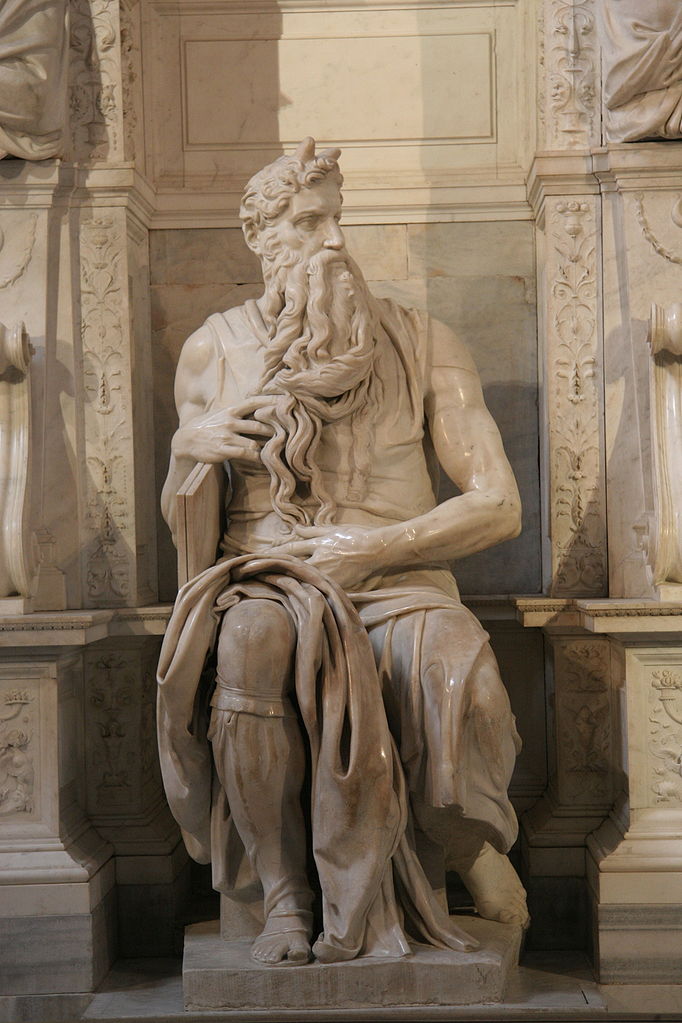 Michelangelo, Moses (1515)
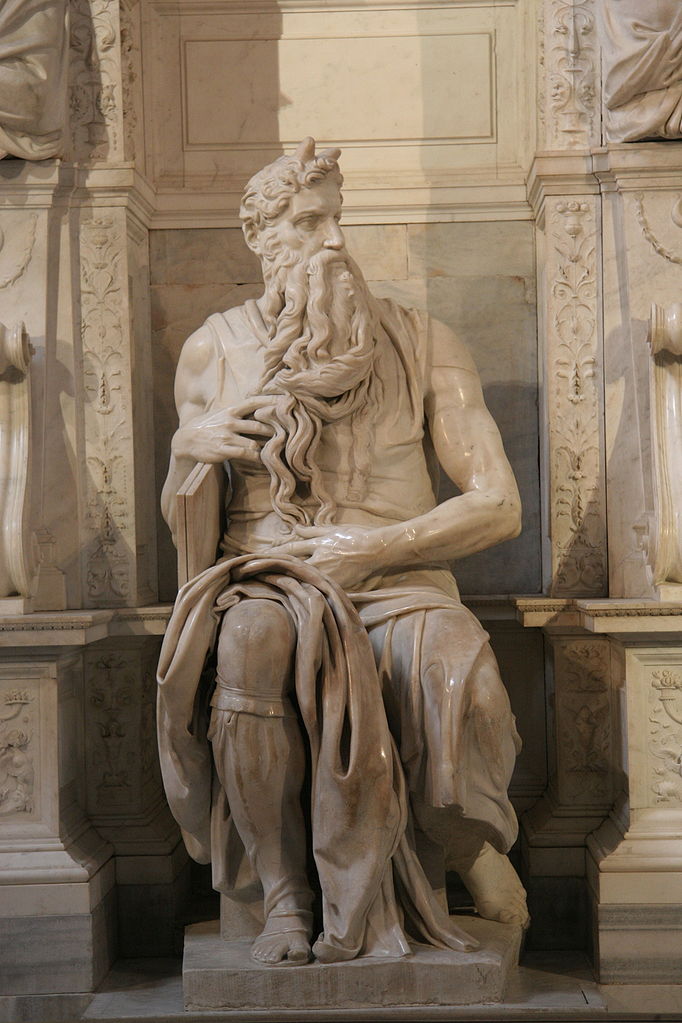 Moses was commonly pictured with horns during the Middle Ages because of a mistranslation in the Latin Vulgate
Photo by Prasenberg
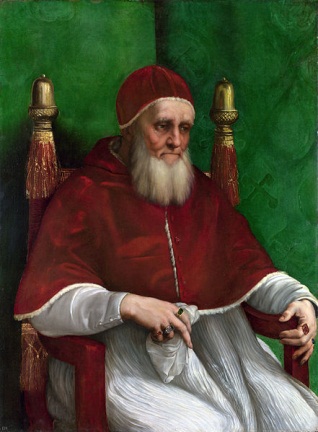 Patronage
The Moses statue was commissioned by Pope Julius II, an enthusiastic patron of the arts.
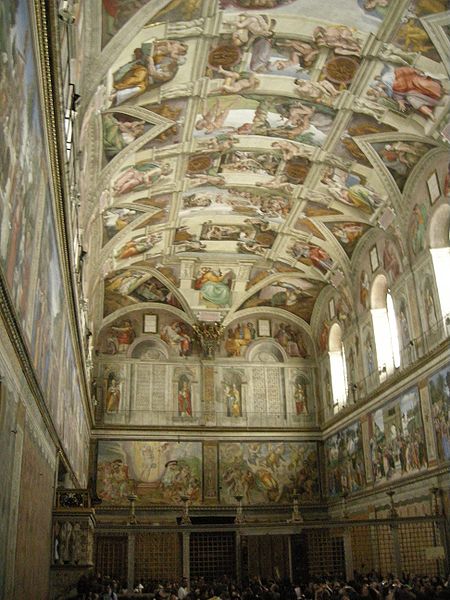 Sistine Chapel (Vatican City, Rome)
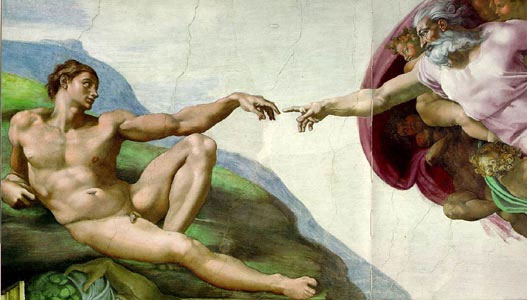 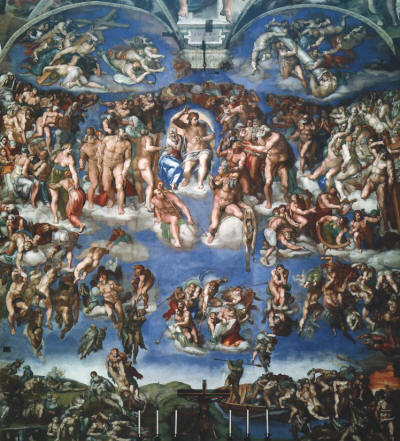 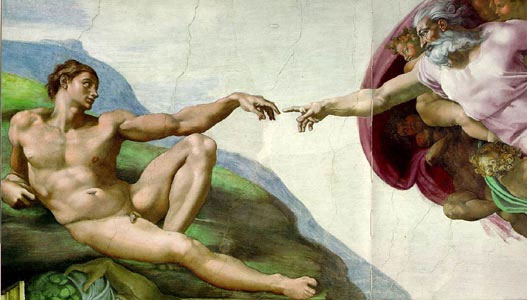 Michelangelo, The Creation of Adam (1511)
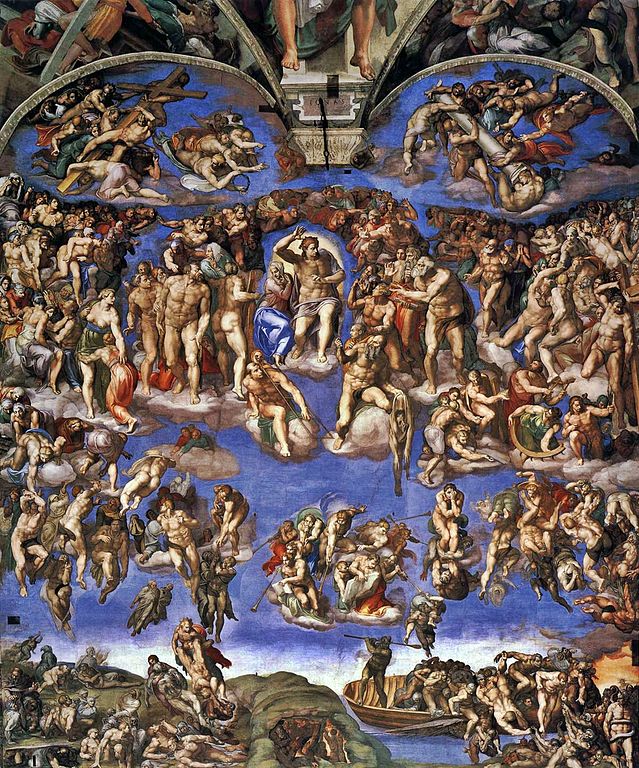 Michelangelo, Last Judgment (1541)
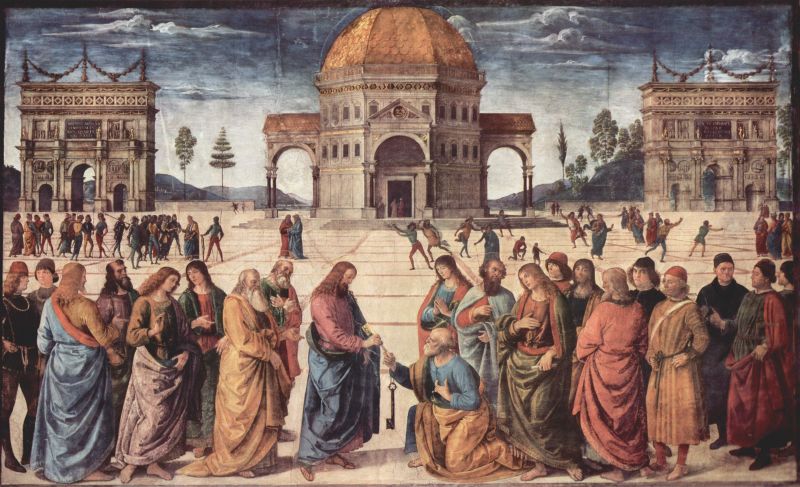 Pietro Perugino, The Delivery of the Keys, (c. 1482)
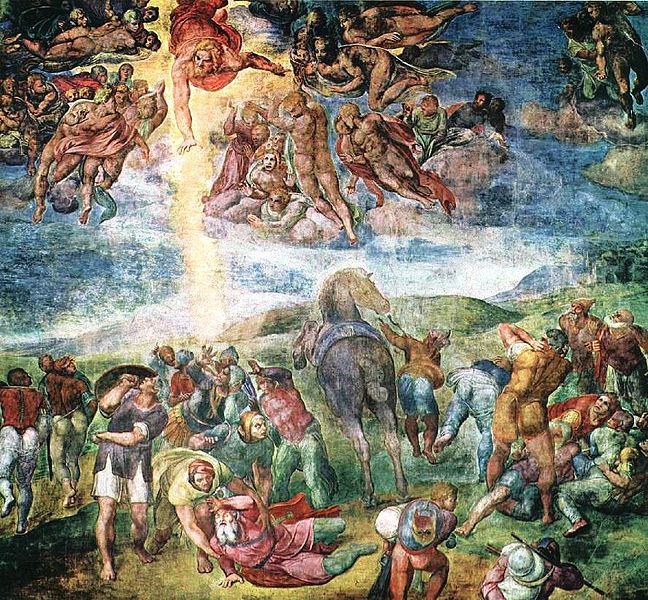 Michelangelo, The Conversion of Saul (1545)
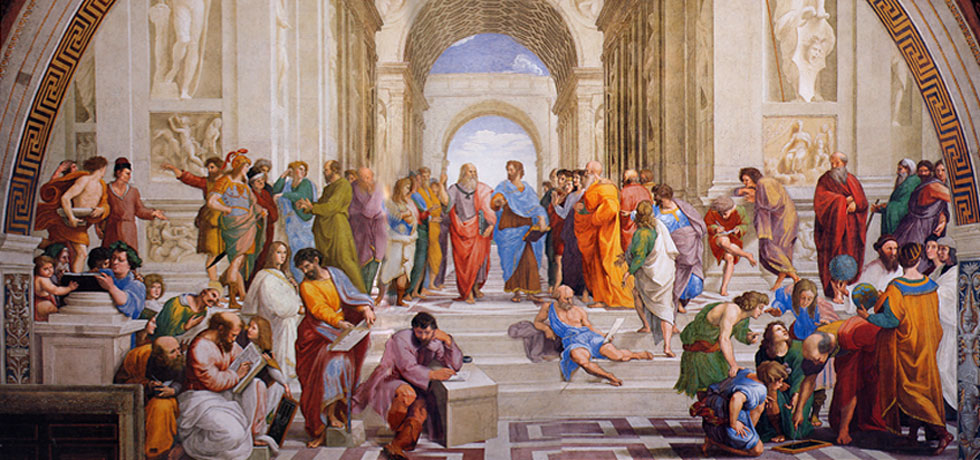 Raphael, The School of Athens, (1510)
ID the Figures
Paint a picture… It’ll last longer.
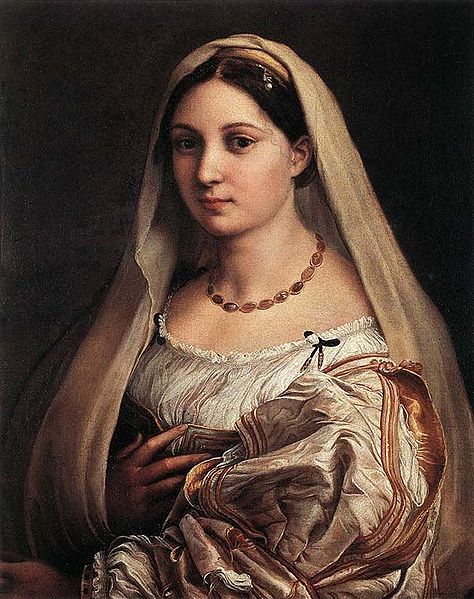 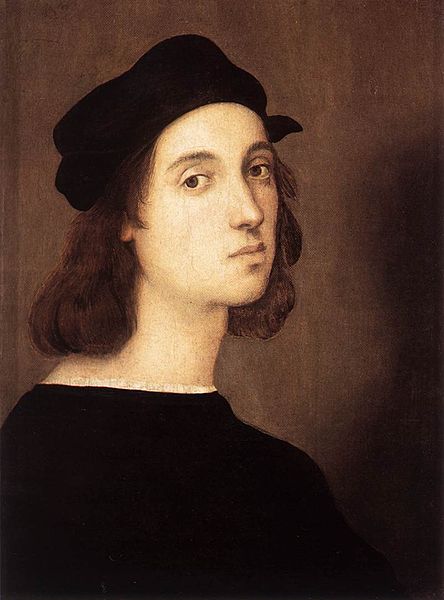 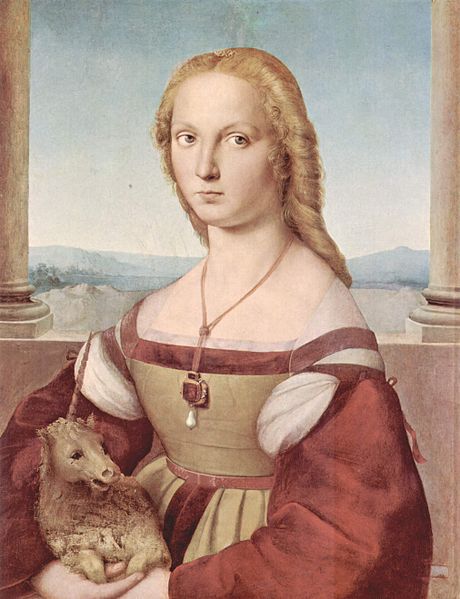 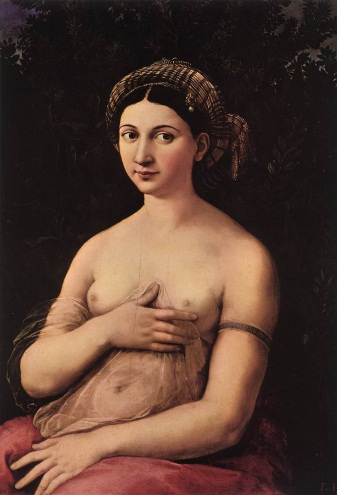 Raphael painted several portraits of females during his brief career.
Raphael
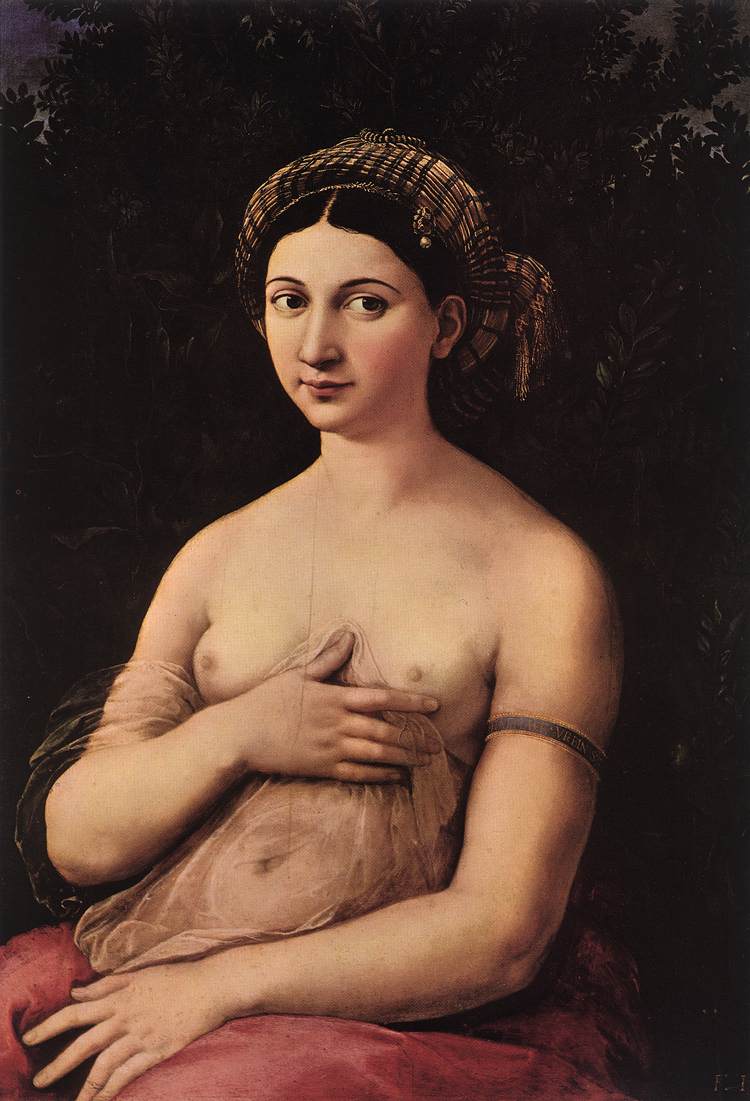 Raphael, La fornarina (1520)
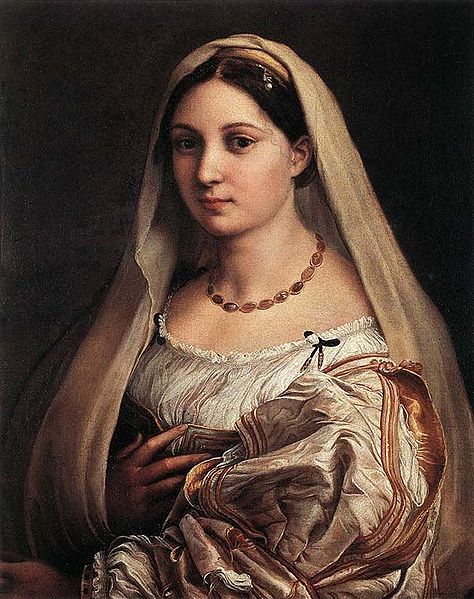 Raphael, La velata (1515)
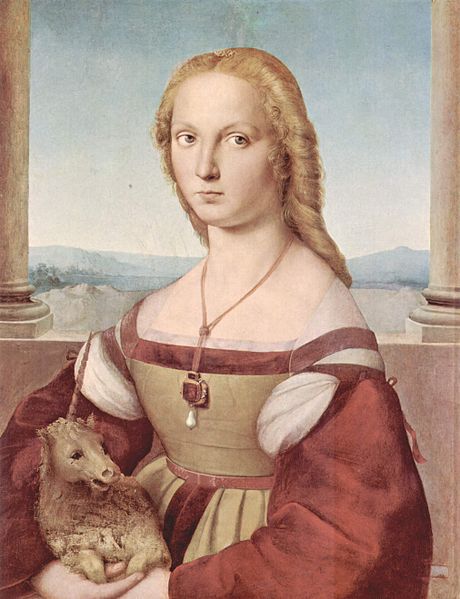 Raphael, Young Woman with Unicorn (c. 1506)
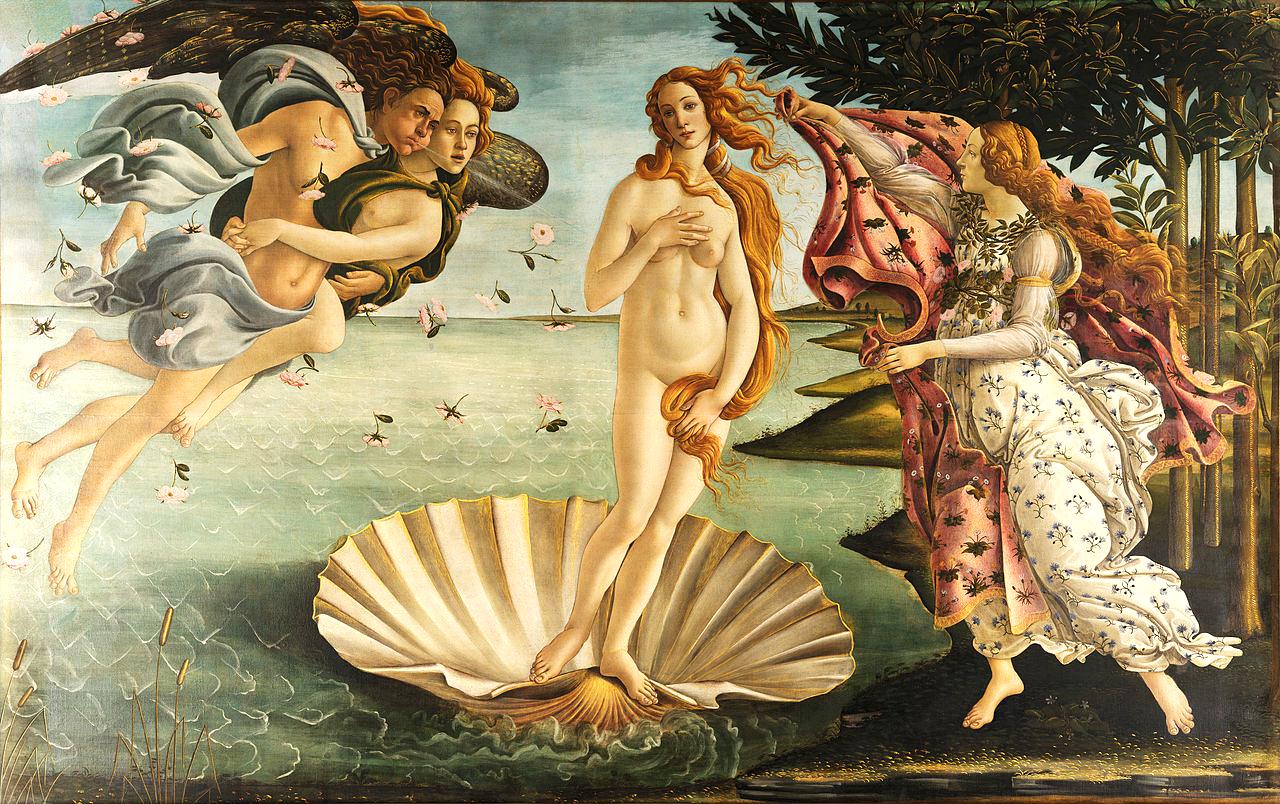 Sandro Botticelli, The Birth of Venus (1486)
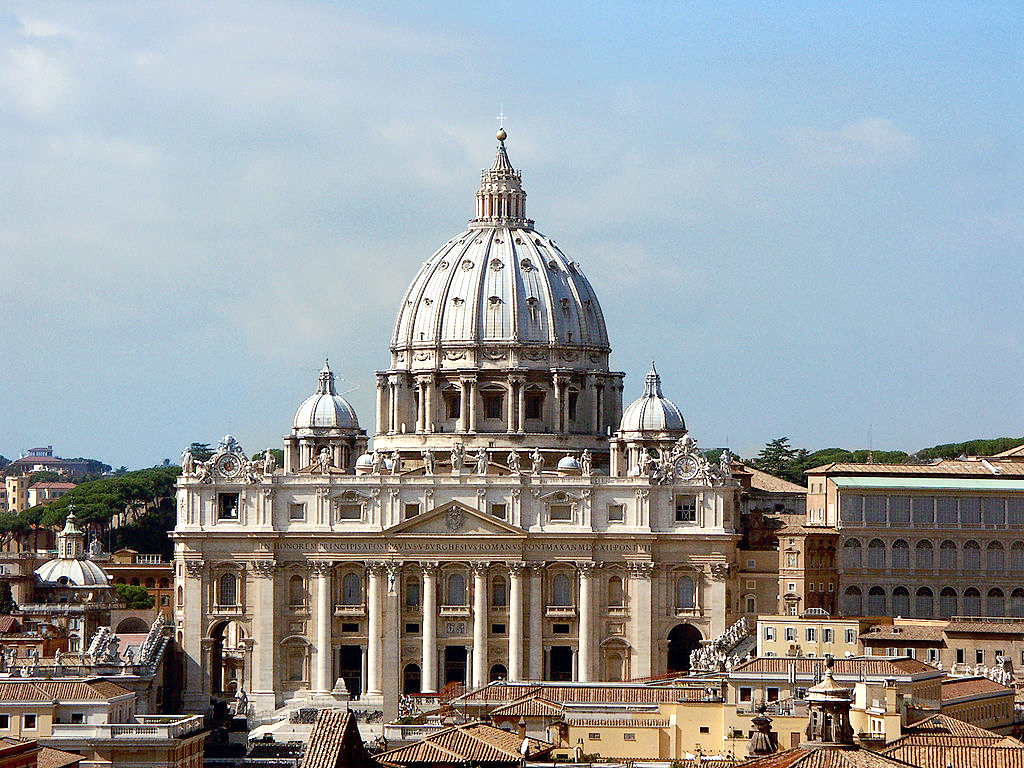 Renaissance Architecture
CLASSICAL
Symmetry
Proportion
Domes
Columns
St. Peter’s Basilica (Vatican City)
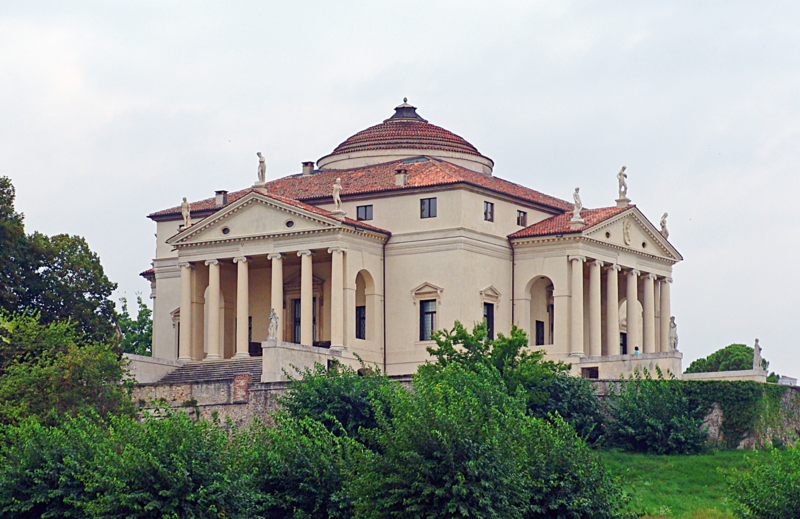 Renaissance Architecture
Villa Capra "La Rotonda" in Vicenza.
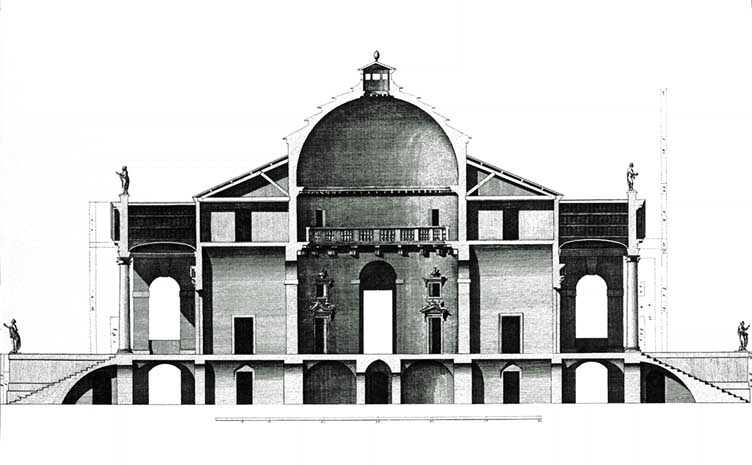 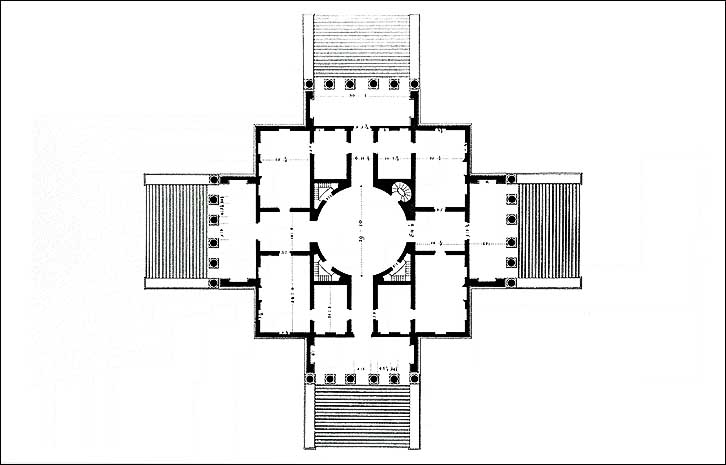 REVIEW
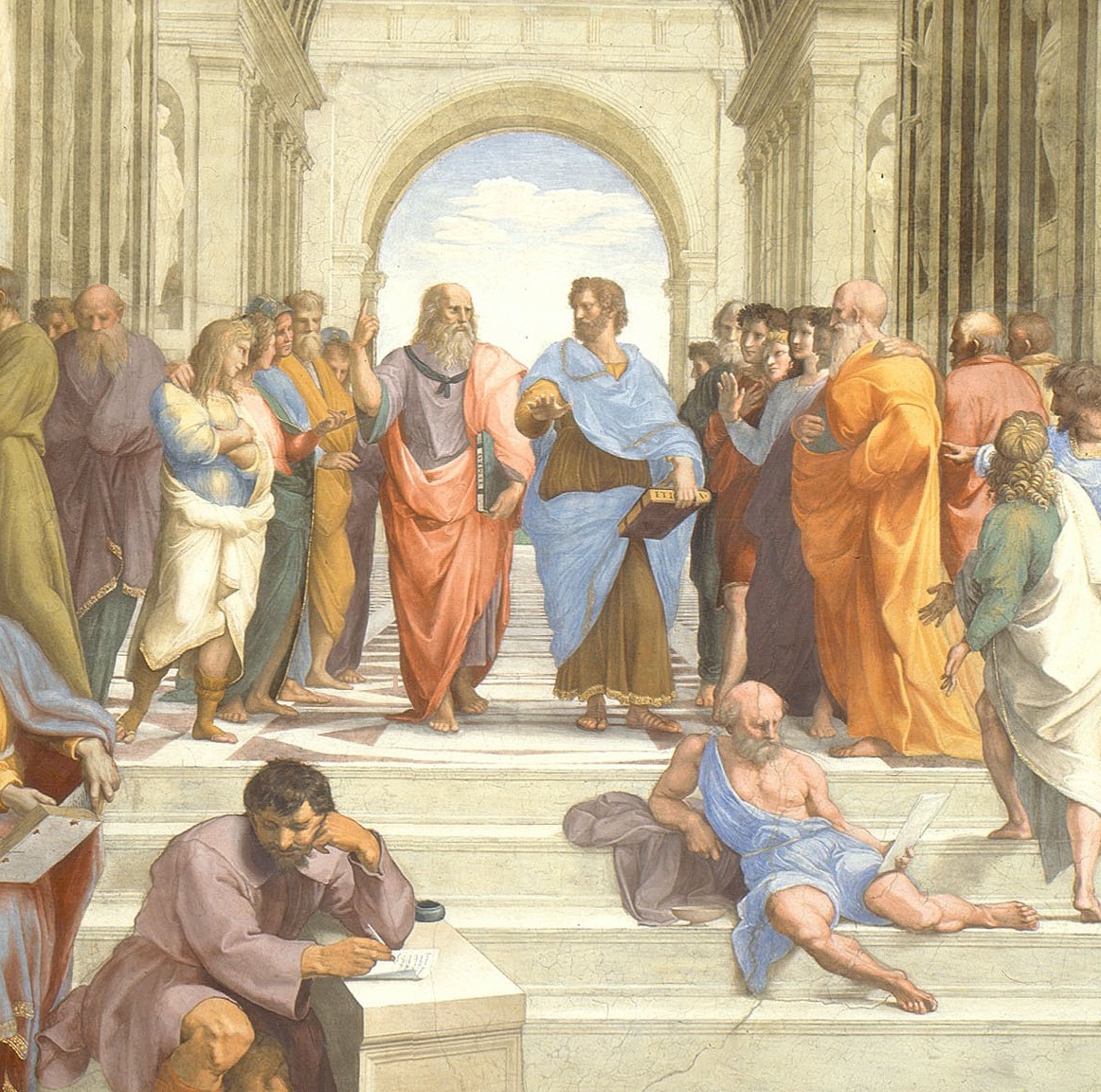 Characteristics of Renaissance Art
Vivid, Bright Colors
Perspective
Depth, Realism
Balance
Classical Themes
Greek, Roman, & Biblical figures predominate
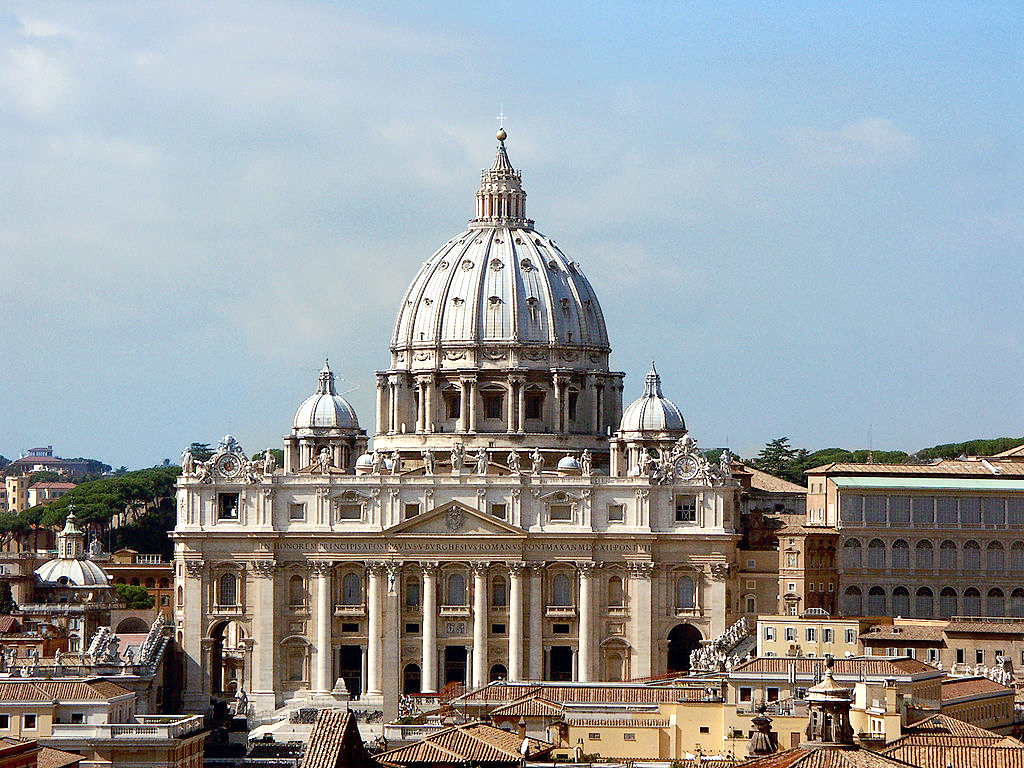 Renaissance Architecture
CLASSICAL
Symmetry
Proportion
Domes
Columns
St. Peter’s Basilica (Vatican City)
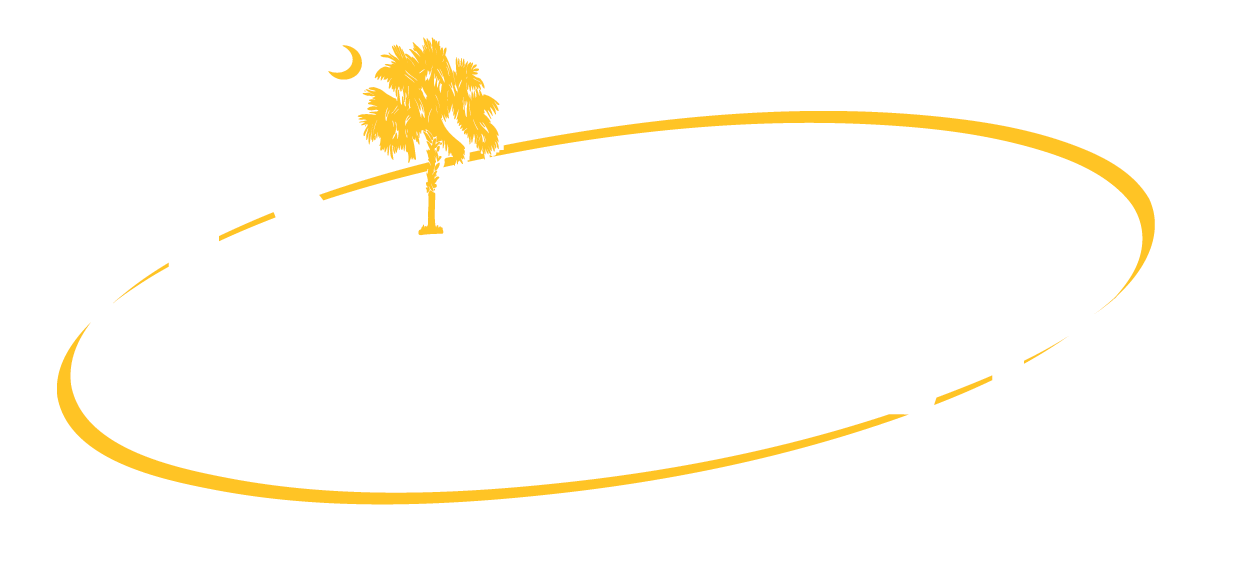 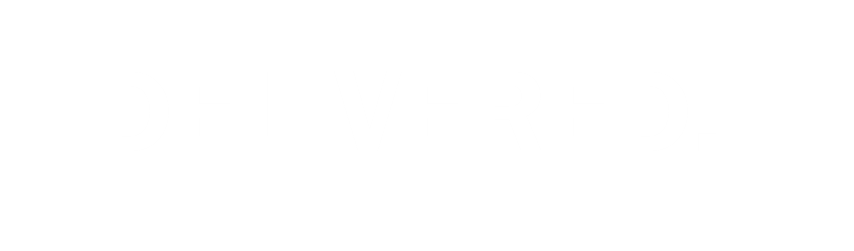 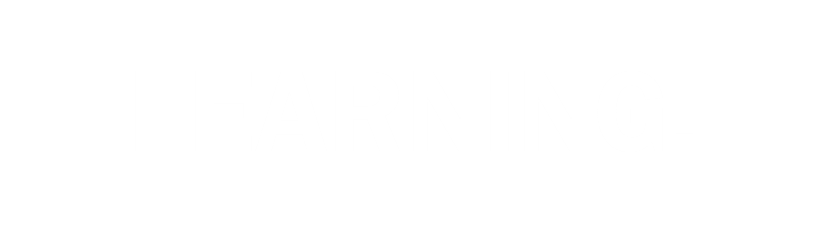 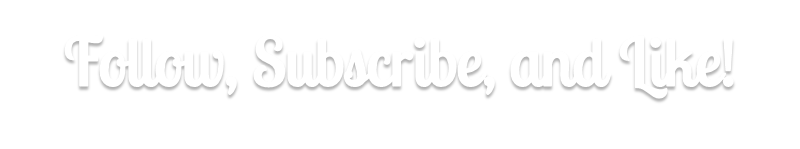 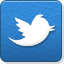 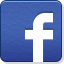 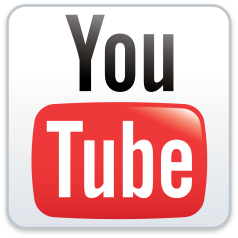